Figure 1 Procedure followed to include microRNAs and their associated features in the RumimiR database. From each ...
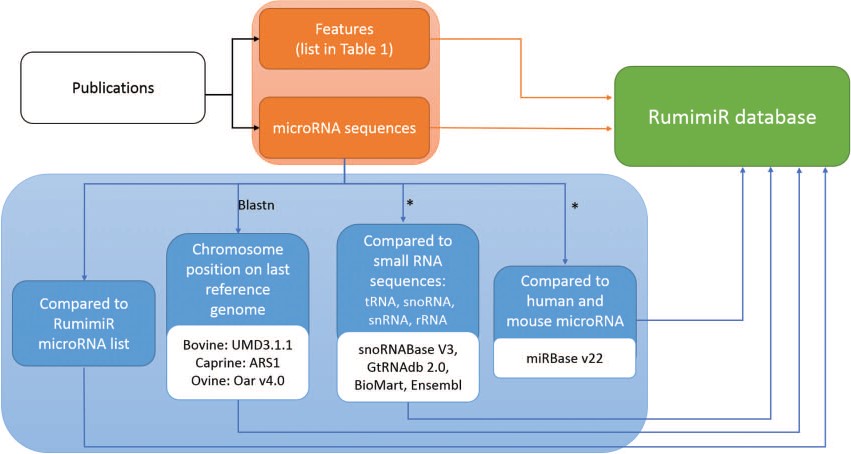 Database (Oxford), Volume 2019, , 2019, baz099, https://doi.org/10.1093/database/baz099
The content of this slide may be subject to copyright: please see the slide notes for details.
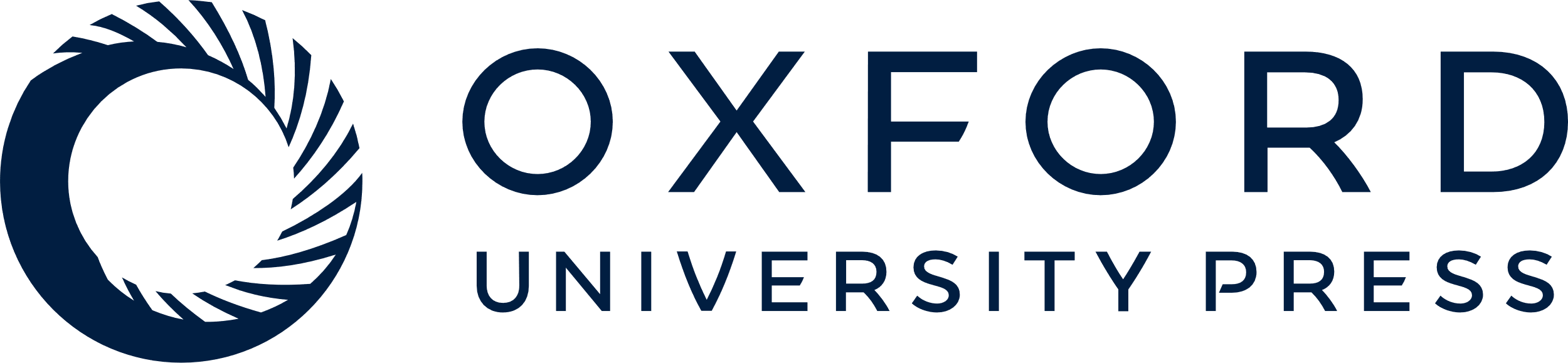 [Speaker Notes: Figure 1 Procedure followed to include microRNAs and their associated features in the RumimiR database. From each publication (black rectangle), the microRNA sequences and their features (orange rectangles) were extracted and included in the RumimiR database. Several analyses were performed to expand the description of the microRNAs collected (blue rectangles): determination of chromosomal position in the latest reference genome of each species (using the NCBI Blastn tool), search for redundancy with microRNAs already present in the RumimiR database, search for identity with other small microRNAs to compare the sequences, search for identity with human or mouse microRNAs present in miRBase. *, using a home-made Python script (Supplementary Figure 2).


Unless provided in the caption above, the following copyright applies to the content of this slide: © The Author(s) 2019. Published by Oxford University Press.This is an Open Access article distributed under the terms of the Creative Commons Attribution License (http://creativecommons.org/licenses/by/4.0/), which permits unrestricted reuse, distribution, and reproduction in any medium, provided the original work is properly cited.]